MID MORNING BREAK TARIFF
HEARTY & HOT
SIMPLE & TASTY
FRESH & COOL
Cheese on Toast
£0.70


Fruit Pot
£0.85


Granola, Yoghurt & 
Berry Compote
£0.85


Peaches, Granola & Yoghurt
£0.85

Pizza Pinwheel
£0.50


Crumpet
£0.50
A Selection of Homemade 
Sandwiches & Baguettes are available daily


Sandwiches
From £1.15

Baguettes
From £1.50


½ Baguettes
From £0.85
Breakfast Muffin
£1.40

½ Margherita Bagel Pizza
£0.85

Croissant
 £0.70

Bacon or Sausage Toasties
£1.45

Quorn Sausage & Egg 
Muffin £1.40

Waffle
£1.20

Toast with Spread
£0.32

Special Offers of the Week
Hall Green 2023
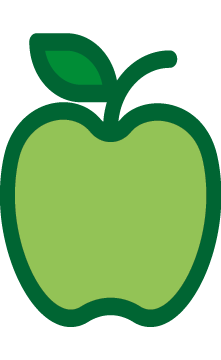